District of Columbia Freedom of Information Act
"
Presented by:
Sheree DeBerry, Attorney Advisor
Office of Open Government
July 18, 2023
District of Columbia Freedom of Information ActAcknowledgment LettersFOIA FeesRequester Fee CategoriesDecision Letters
DC FOIA
The Freedom of Information Act (FOIA) also requires that District agencies proactively make public information available on the Internet. Information such as administrative staff manuals, final opinions, and policies should be listed on the agency's website under the "FOIA" tab.

District government has proactively released hundreds of datasets, available on opendata.dc.gov.

D.C. Official Code § 2-536
PROACTIVE DISCLOSURE
FOIA OFFICERS
WHO HANDLES FOIA REQUESTS?
There is no central body within the District government that handles FOIA requests. Each District agency processes its records.

The primary point of contact for FOIA is the FOIA Officer.
I JUST RECEIVED A REQUEST
ACKNOWLEDGMENT LETTERS
ACKNOWLEDGMENT LETTERS
ACKNOWLEDGMENT LETTERS
Acknowledgment LettersInclude:Assigned FOIA request number in order to reference the request; 2024-FOIA-00001 Request number is generated by FOIAXpress or within your agency; The request description should be  quoted verbatim
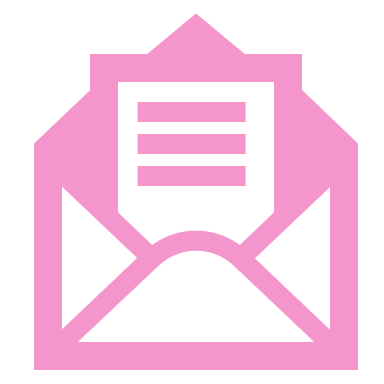 The acknowledgment letter should include the classification of the requester.
Under D.C. FOIA, agencies must first determine a requester’s fee category to ascertain fees that agencies may charge to process requests. 

Requesters fall into one of three categories based upon the intended use of the records.
AcknowledgmentLetters
REQUESTER FEE CATEGORIES COST PROVISIONS
Commercial Use. Fees for commercial use may include reasonable charges for document search, duplication, and review.

Non-commercial use. These include requests made by educational institutions, non-commercial scientific institutions, and representatives of the news media. Agencies may charge these requesters document duplication costs.

Other-Use. Documents not sought for scholarly or scientific purposes by an educational or non-commercial entity, are not sought by a media representative, and are not sought for commercial use, then fees are limited to duplication and search costs.
AcknowledgmentLetters
The acknowledgment letter should include the possible costs associated with the request.
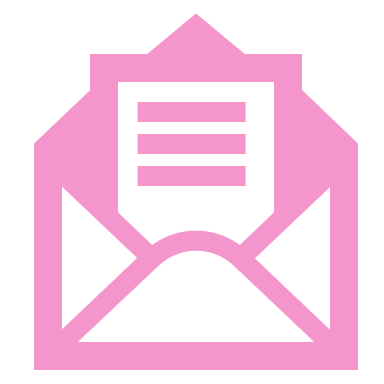 Acknowledgment Letters
RESPONSE TIMES
What is UNUSUAL?
ACKNOWLEDGMENT LETTER
November 17, 2050

Ms. Sailor Moon
1990 Hollywood Studios
Orlando, Florida  12345
csdisney@world.com
 
Re: FOIA Request, 2050-FOIA-00123
Dear Ms. Moon:
On November 15, 2050, you filed a Freedom of Information Act (FOIA) request with the Agency of Cartoon Visions. Your FOIA request was received by the Agency of Cartoon Visions for processing on April 16, 2050. Please refer to request, 2050-FOIA-00123, when communicating with our office. You requested the following:   
“Any documents (including emails or other work products) from any official or D.C. government employee that includes the phrase “My Hero Academia” or “Naruto” or “Pokemon”, or references to “Star Wars.” (Date Range for Record Search: From 11/18/2040 to present).”

We have classified your request as an “other-use” requester. An “other-use” requester is entitled to receive 2 hours of search time and 100 pages of responsive records before being charged for search and duplication.
ACKNOWLEDGMENT LETTER
We have forwarded your request to the Office of the Chief Technology Officer for a search of the requested emails. We have also forwarded your request to the Office of Cartoon Junior for a search of its files. You should expect to hear from us shortly regarding the results of the search.

Agencies usually have 15 business days to respond to a FOIA request (D.C. Official Code § 2- 532(c)(1)). However, in this instance, we are extending the response time for an additional 10 business days due to the voluminous amount of documents requested and the need to consult with one or more offices within our agency. (D.C. Official Code § 2-532(d)). 

If you have any questions regarding your request, you may reach me via email at FOIAOfficer@cartoonvisions.gov or at (202) 888-5555. Please have your FOIA reference number available when you contact our office.

Sincerely,
 /s/ 
FOIA Officer’s Name & Title
Agency Name
ACKNOWLEDGMENT LETTERS
FEES
Searching for records: $16.00 to $40.00 per hour based on the pay grade of the personnel who performs the search with the first hour free.
Charges for initial review of documents: $16.00 to $40.00 per hour based on the pay grade of the personnel who performs the review with the first hour free.
Photocopies: $0.25 per page.
Document certification: $1.00 per document to certify a document as a true copy of an agency record.
When a response to a request requires services or materials for which a fee has not been established, the direct cost of the services or materials to the government may be charged, BUT you must notify the requester before costs are incurred.

1 DCMR § 408
FEES
A requester must include a statement describing how the requested records will be used to benefit the general public. 

District agencies have the authority to “waive all or part of any fee when it is deemed to be either in the agency’s interest or the interest of the public. 
1 DCMR § 408.9  

Pursuant to DC Official Code § 2-532(b), if the public body determines that a waiver or fee reduction is in the public interest, i.e., furnishing the records primarily benefits the general public, a waiver or reduction may be granted.
FEE WAIVERS
FINAL RESPONSE LETTER
GRANT OR DENY REQUESTS
DECISION LETTER
DO NOT IGNORE REQUEST 

When the request is not processed within the time limit, inform the requester of the following:
 
(a)	The reason for the delay;

(b)	The date on which a determination may be expected; and
 
(c)	The right to treat the delay as a denial and the right to appeal 


The agency may ask the requester to forgo the appeal until a determination is made.

1 DCMR  § 405.5
DO NOT PROCRASTINATE
FOIA Compliance
Office of Open Government
Niquelle Allen, Director
niquelle.allen@dc.gov; 202-481-3406

Johnnie Barton, Chief Counsel
johnnie.barton2@dc.gov; 202-741-5373

Sheree DeBerry, Attorney Advisor
sheree.deberry1@dc.gov; 202-579-1043

Nicholas Weil, Attorney Advisor
nicholas.weil@dc.gov; 202-731-2079

Kimberly Brown, Paralegal Specialist
kimberly.brown6@dc.gov; 202-893-3902

Anthony J. Scerbo, Attorney Advisor
anthony.scerbo1@dc.gov; 202-731-2926 

Kevin Brown, It Specialist
kevin.brown@dc.gov; 202-384-2371
THANK YOU FOR ATTENDING